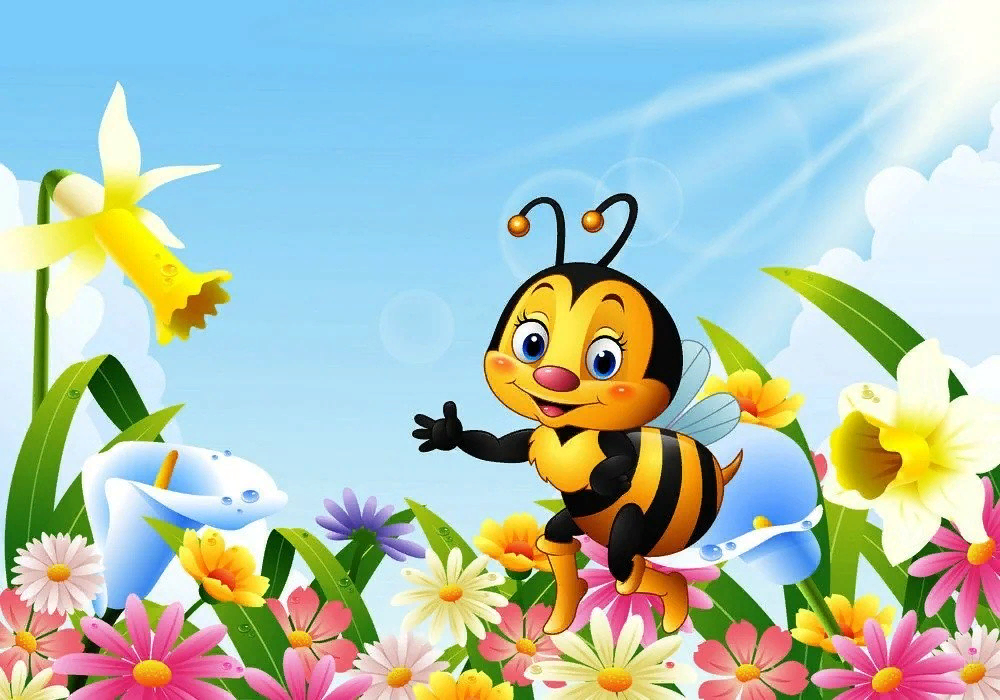 Портфолио педагога муниципального бюджетного дошкольного образовательного учреждения «Детский сад № 104»    «Пчёлка»
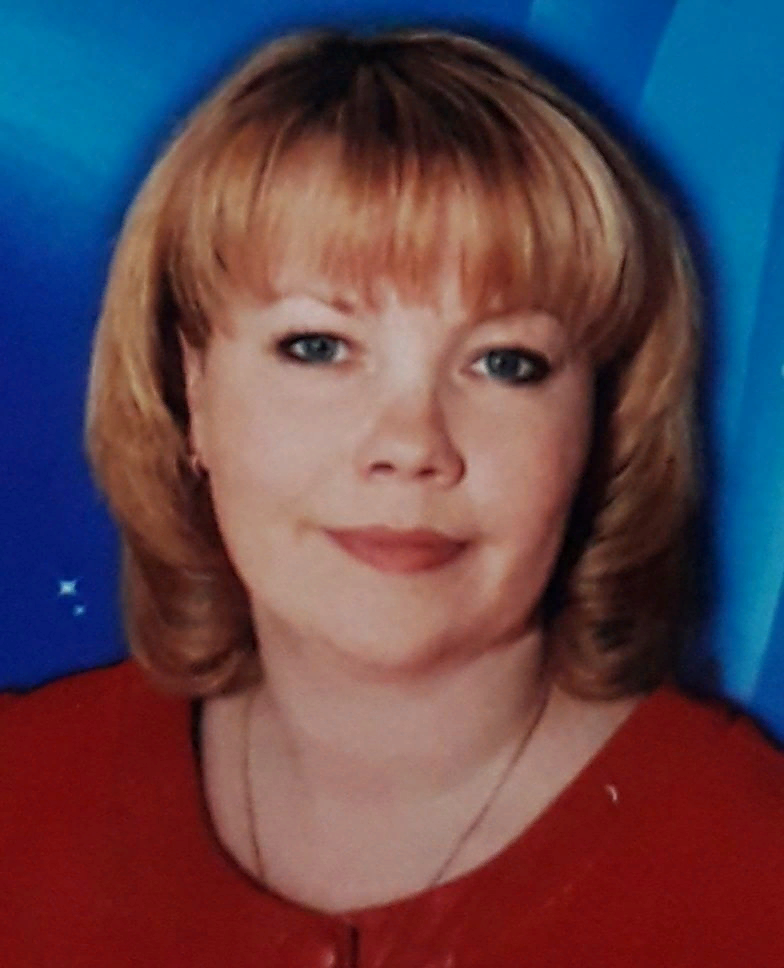 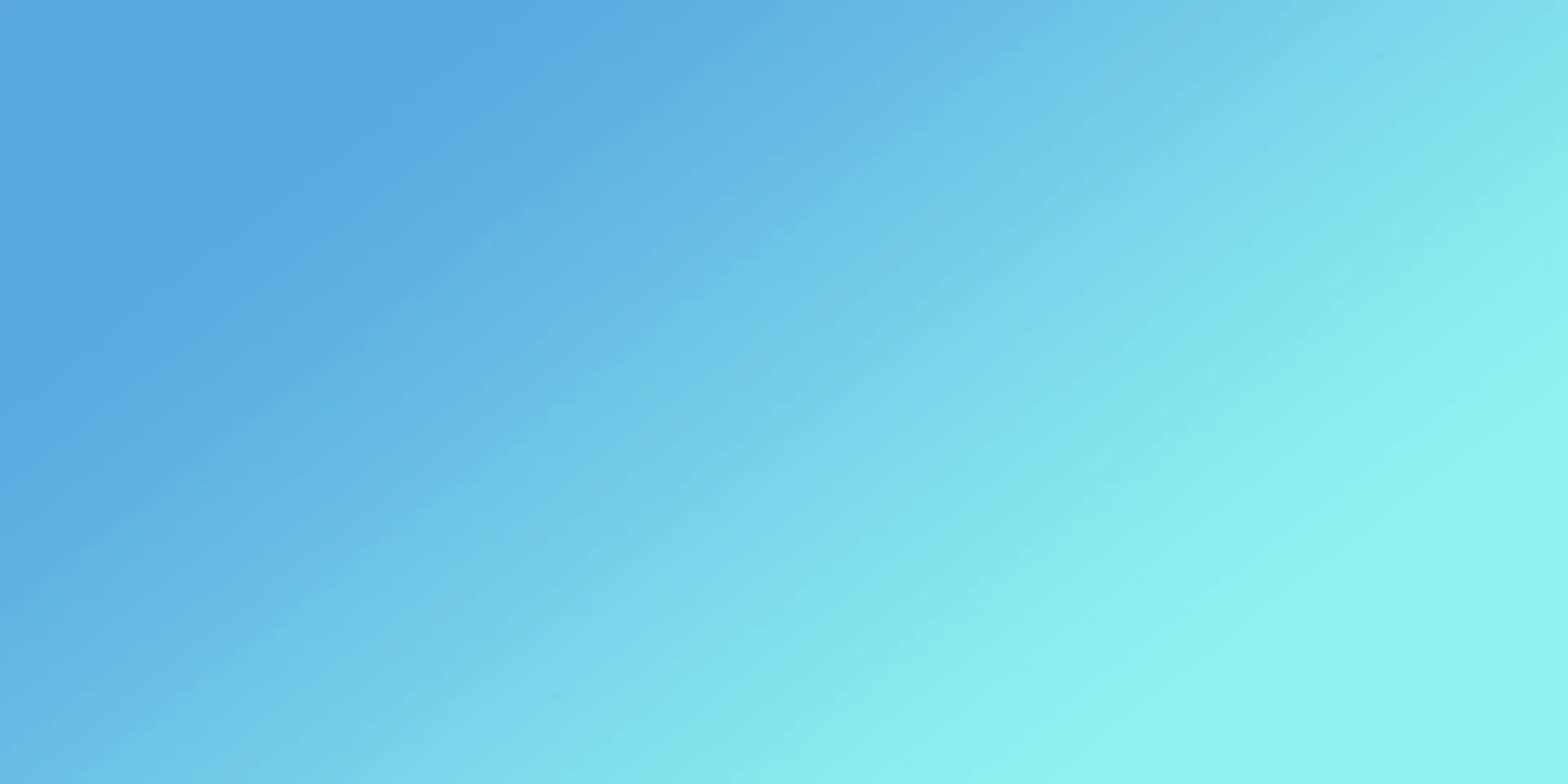 ФИО: Стогова Ирина Владимировна 
Дата рождения: 25 марта 1982 год 
Образование: высшее педагогическое, Рязанский государственный университет имени С.А.Есенина 
Квалификация: «Организатор – методист дошкольного образования»
Специальность: «Педагогика и методика дошкольного образования»
Место работы:  МБДОУ «Детский сад №104»
Стаж работы в должности воспитатель в данном учреждении 17 лет
Квалификационная категория: высшая
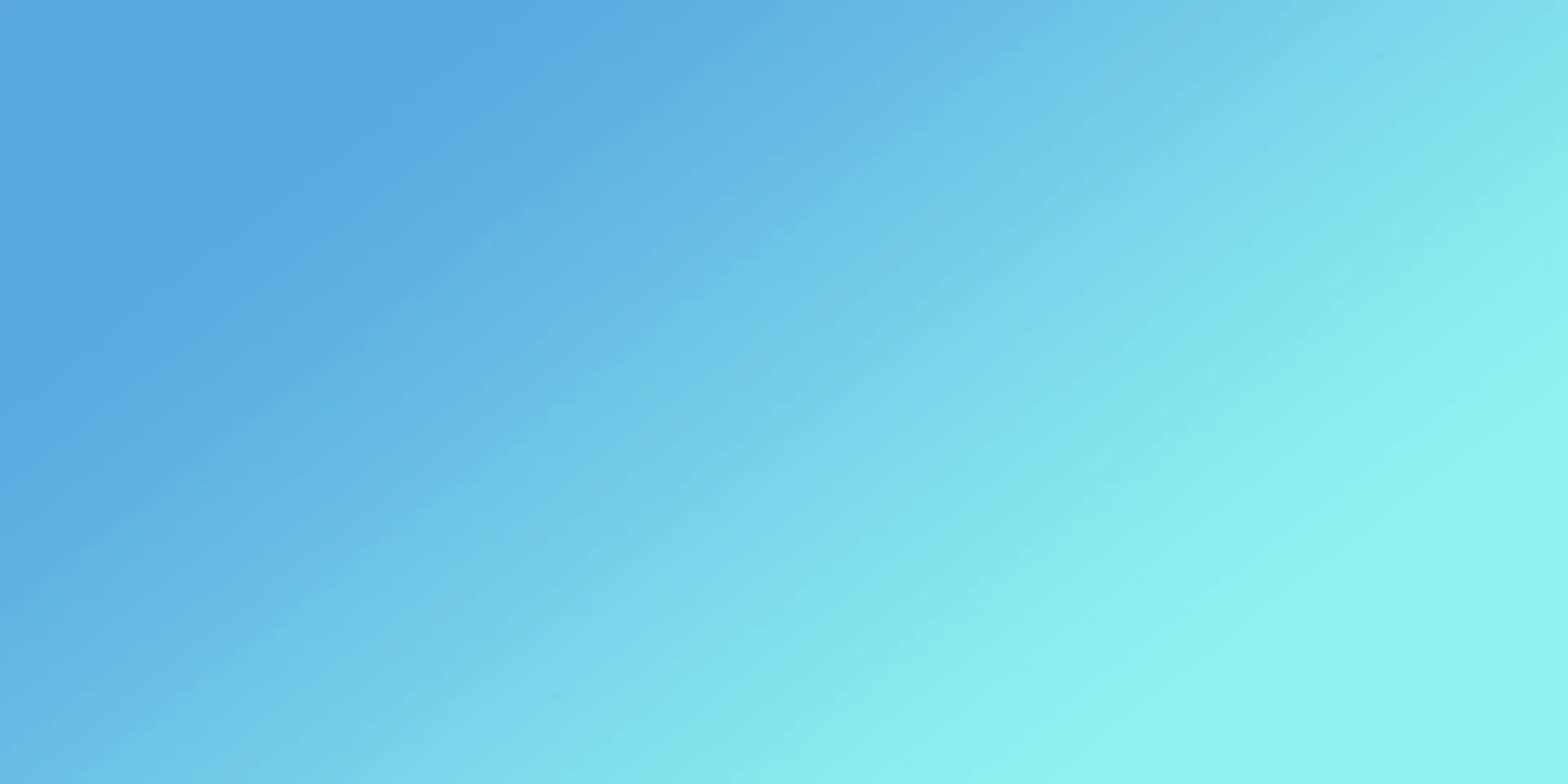 Моя профессия – воспитатель
Воспитатель - это первый, после мамы, учитель, который встречается детям на их жизненном пути. Воспитатели - люди, которые в душе всегда остаются детьми. Иначе дети не примут, не пустят их в свой мир. Самое главное в нашей профессии - любить детей, любить просто так, ни за что, отдавать им своё сердце. Для меня моя профессия - это возможность постоянно находиться в мире детства, в мире сказки и фантазии. Особо осознаёшь значимость профессии воспитателя, когда видишь распахнутые навстречу глаза детей; глаза, жадно ловящие каждое моё слово, мой взгляд и жест; глаза, готовые вместить в себя мир. Глядя в эти детские глаза, понимаешь, что ты нужна им, что ты для них целая вселенная, что именно ты закладываешь ростки будущих характеров, поддерживаешь их своей любовью, отдаёшь тепло своего сердца.
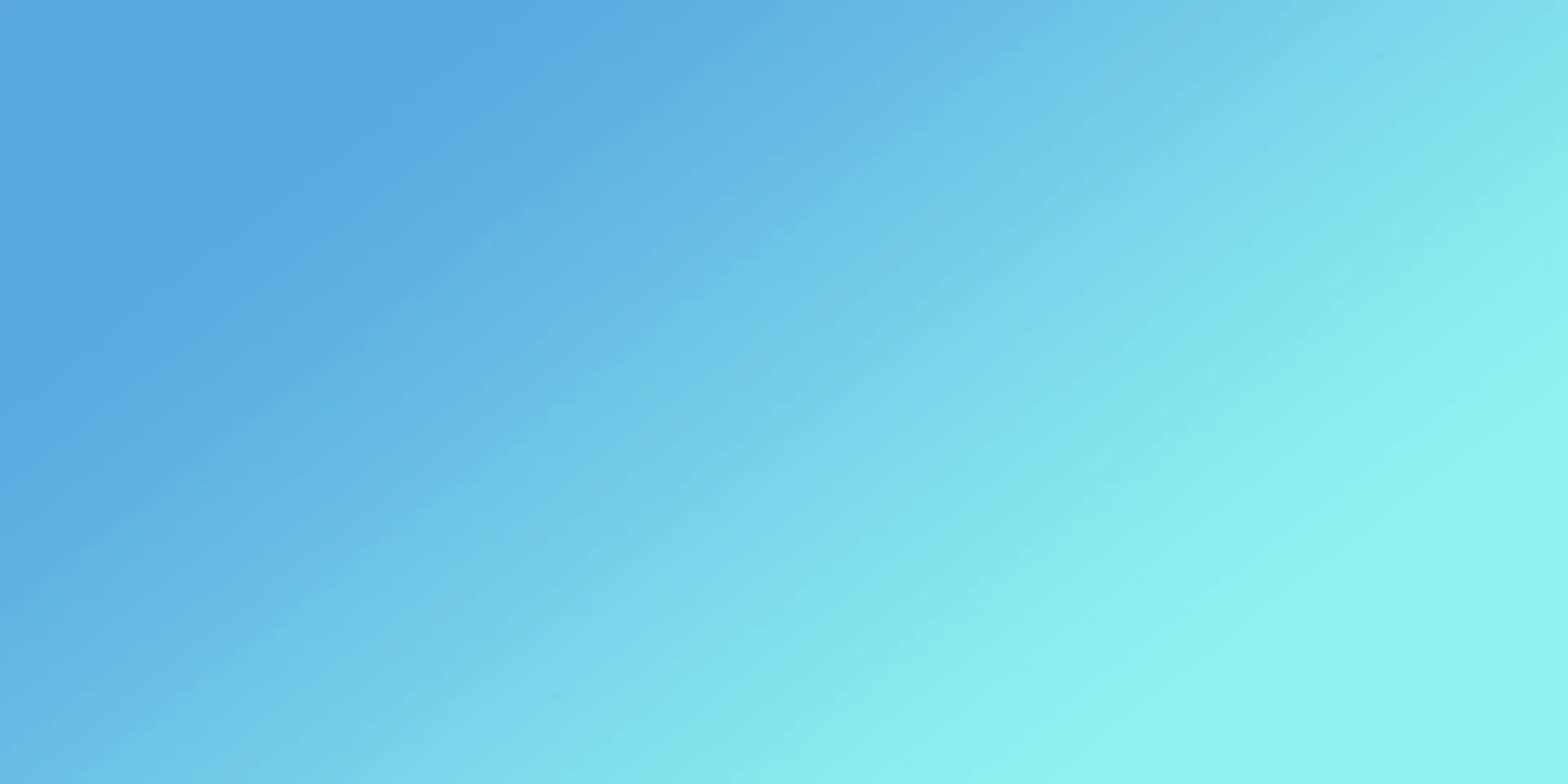 Сведения об образовании
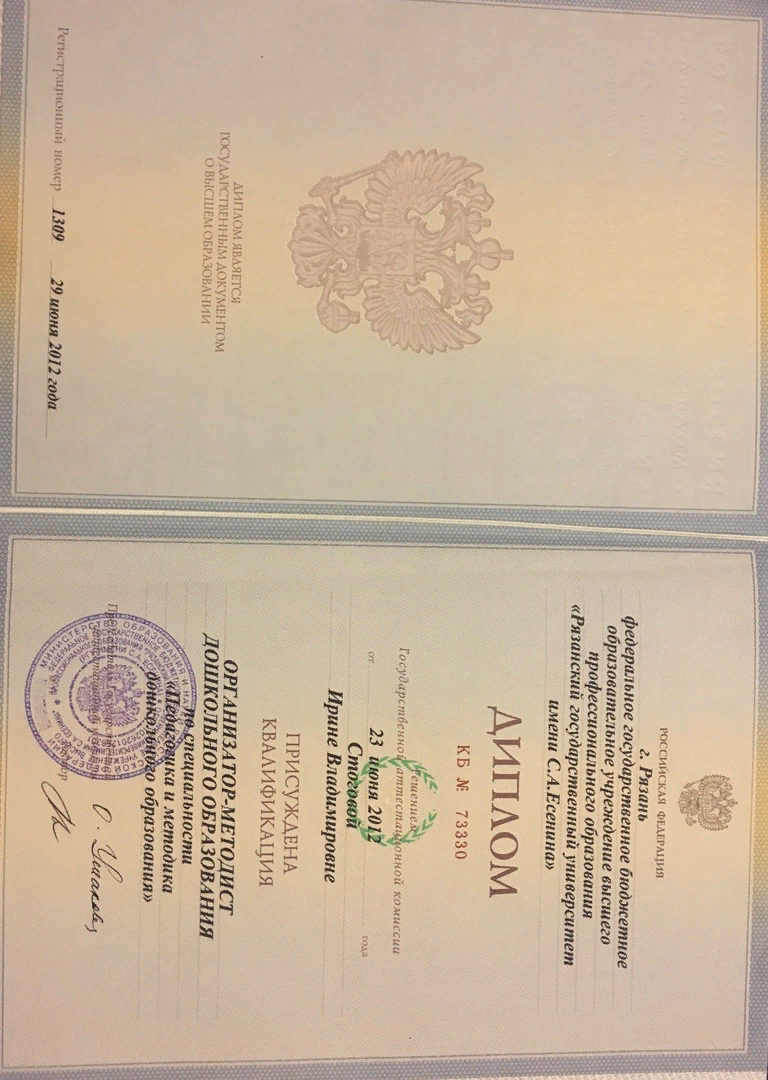 2012 год в городе Рязань окончила федеральное государственное бюджетное образовательное учреждение высшего профессионального образования «Рязанский государственный университет имени С.А.Есенина. 
Диплом КБ №73330 от 23.06.2012 года
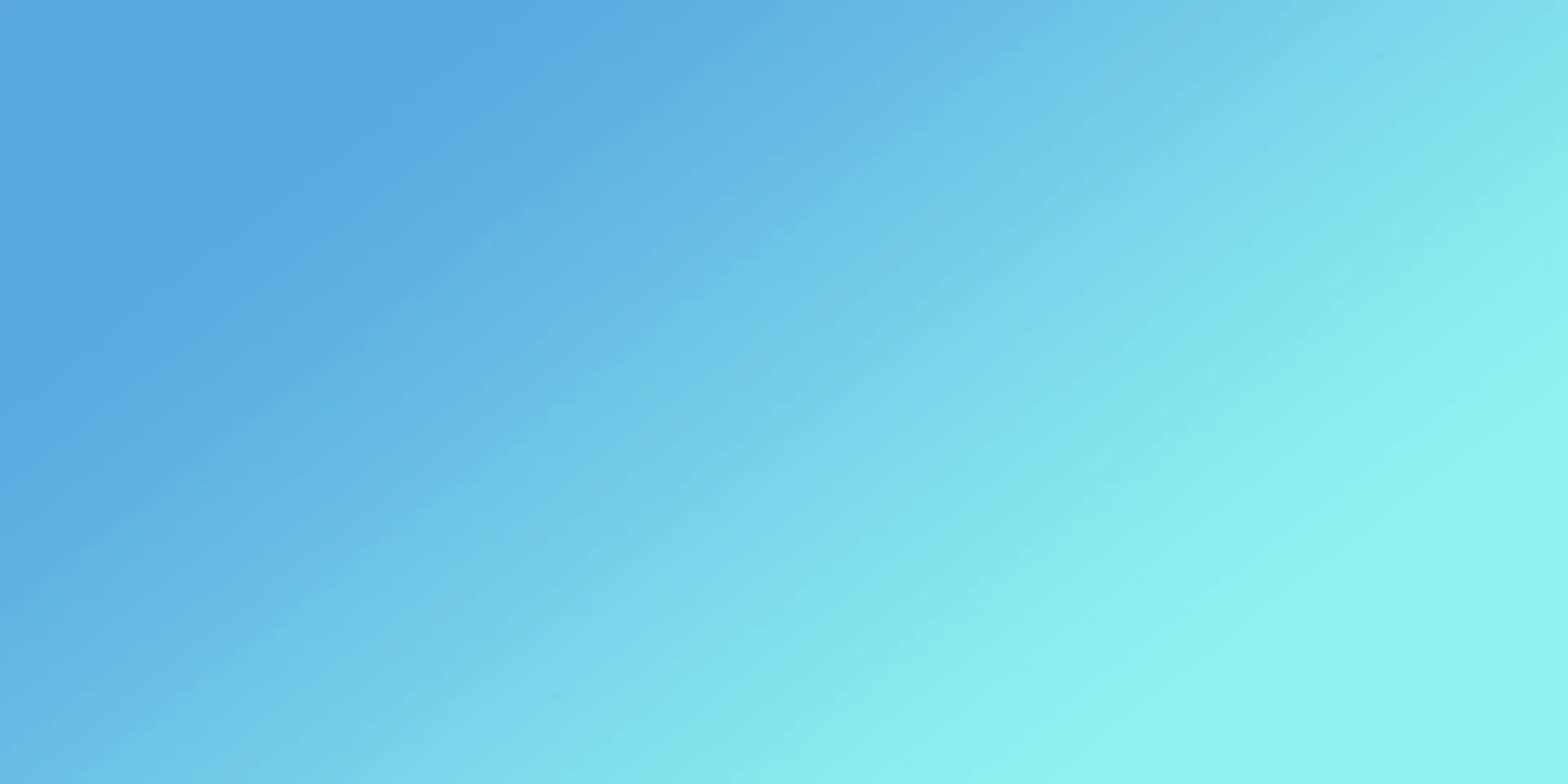 Курсы повышения квалификации
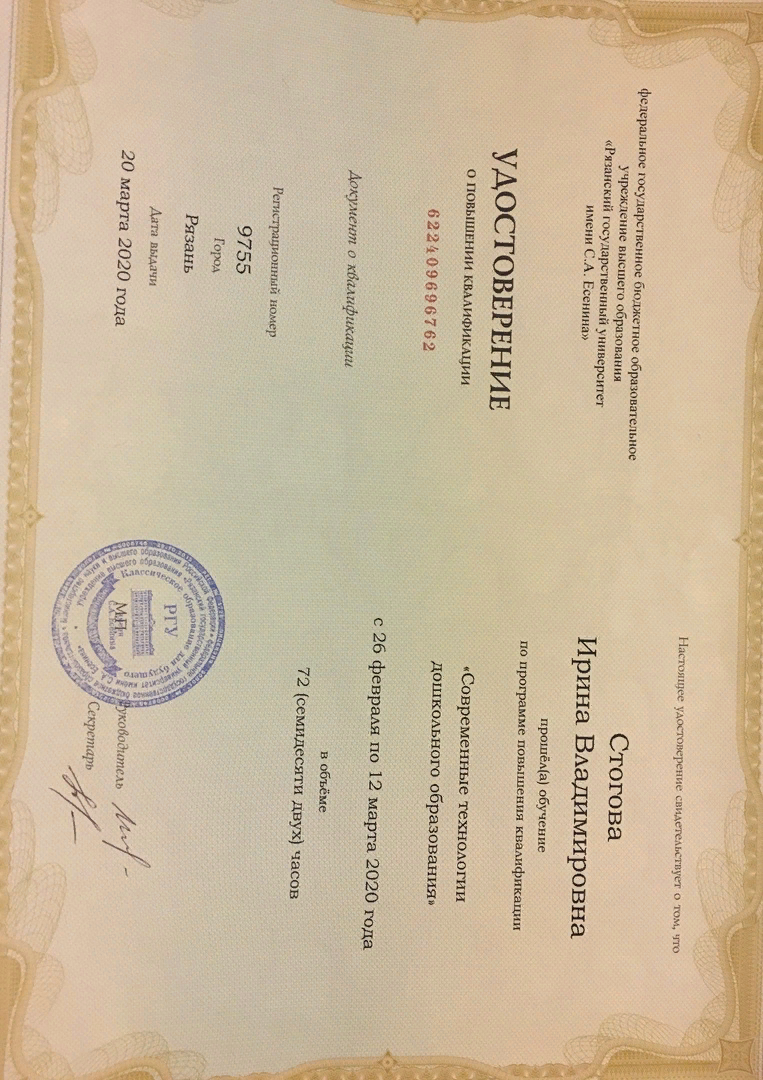 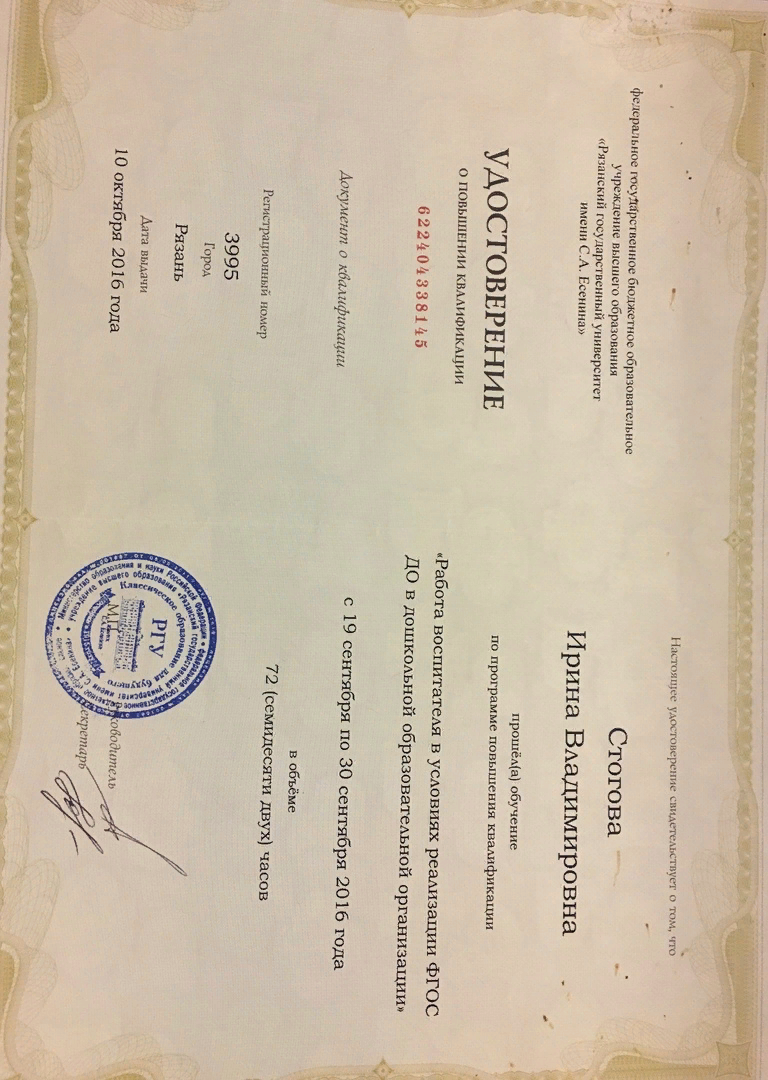 Октябрь 2007- апрель 2008 «Коррекционно-развивающая работа с детьми дошкольного возраста» №562
Сентябрь 2012- октябрь 2012 «Повышение компьютерной грамотности» №48-12Н
Сентябрь 2013- ноябрь 2013 «Содержание и организация инновационной деятельности воспитателя ДОУ» №6671
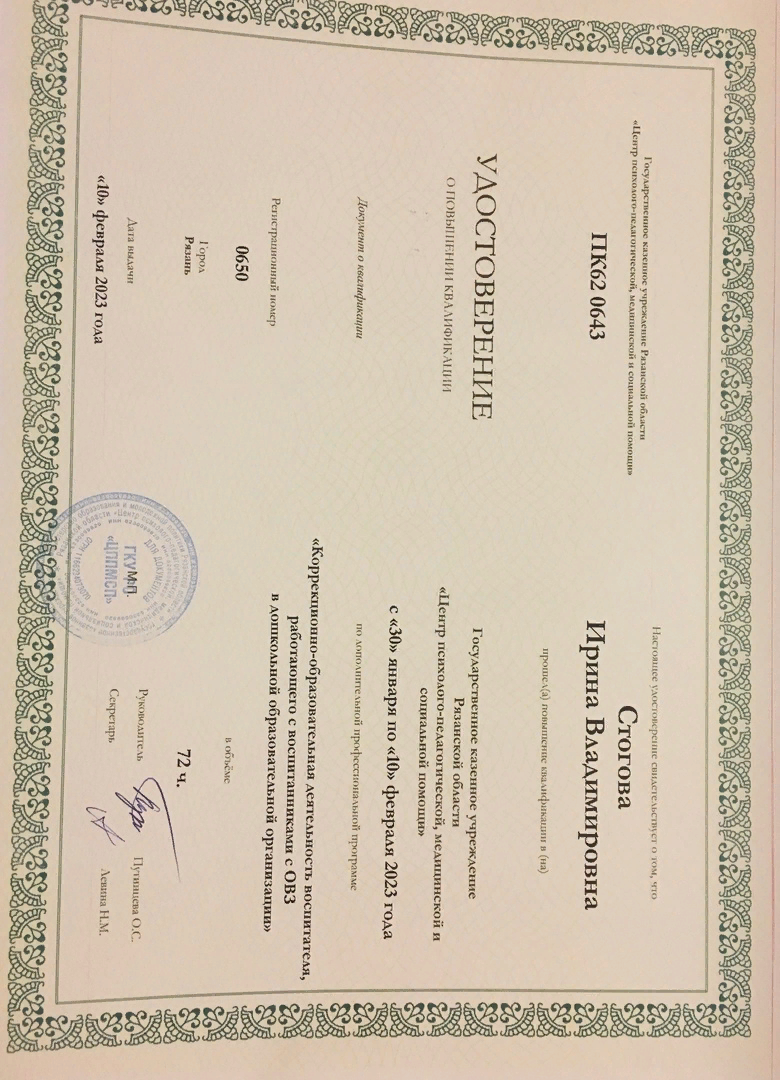 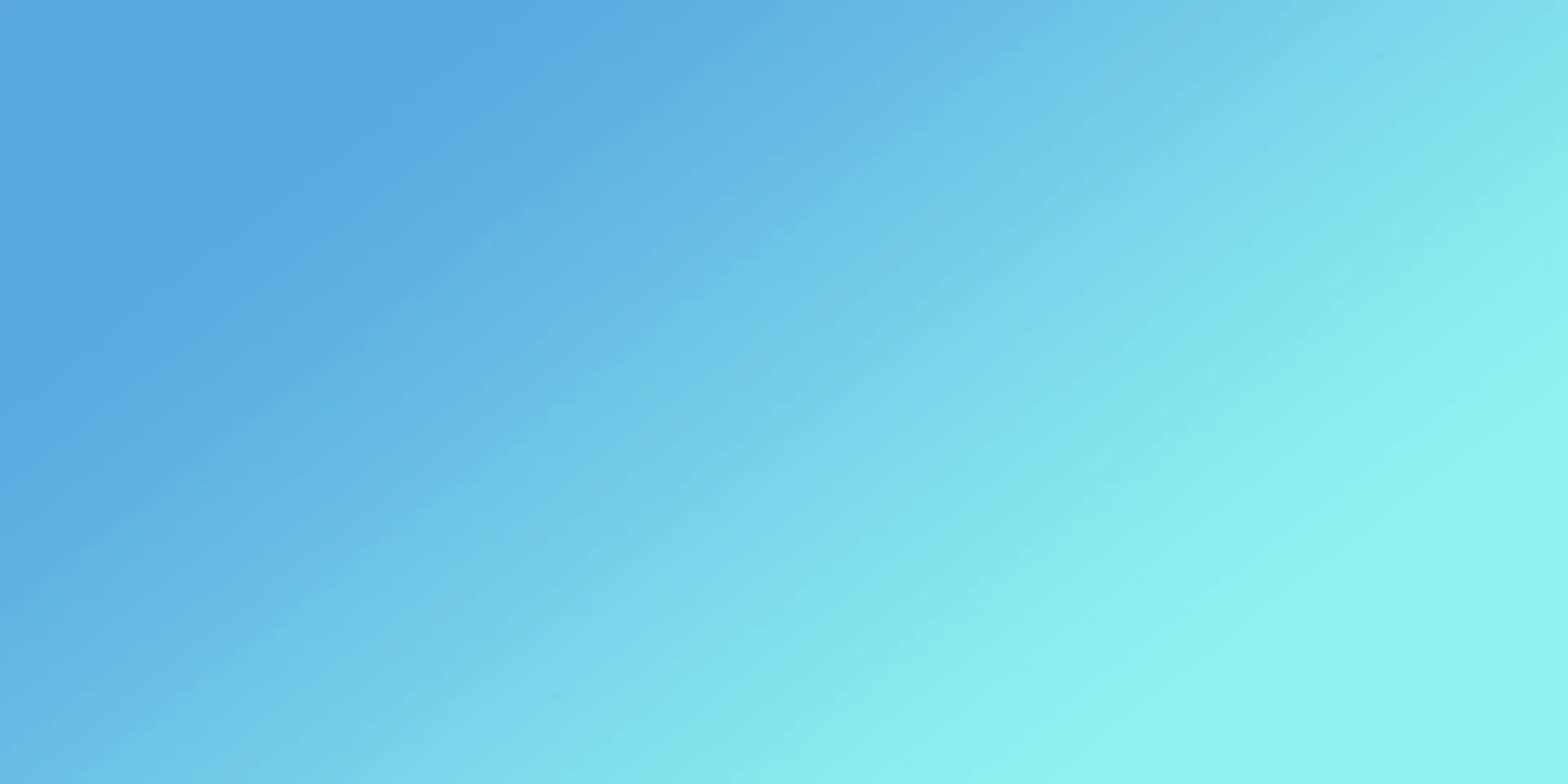 Награды и поощрения за успехи в профессиональнойдеятельности
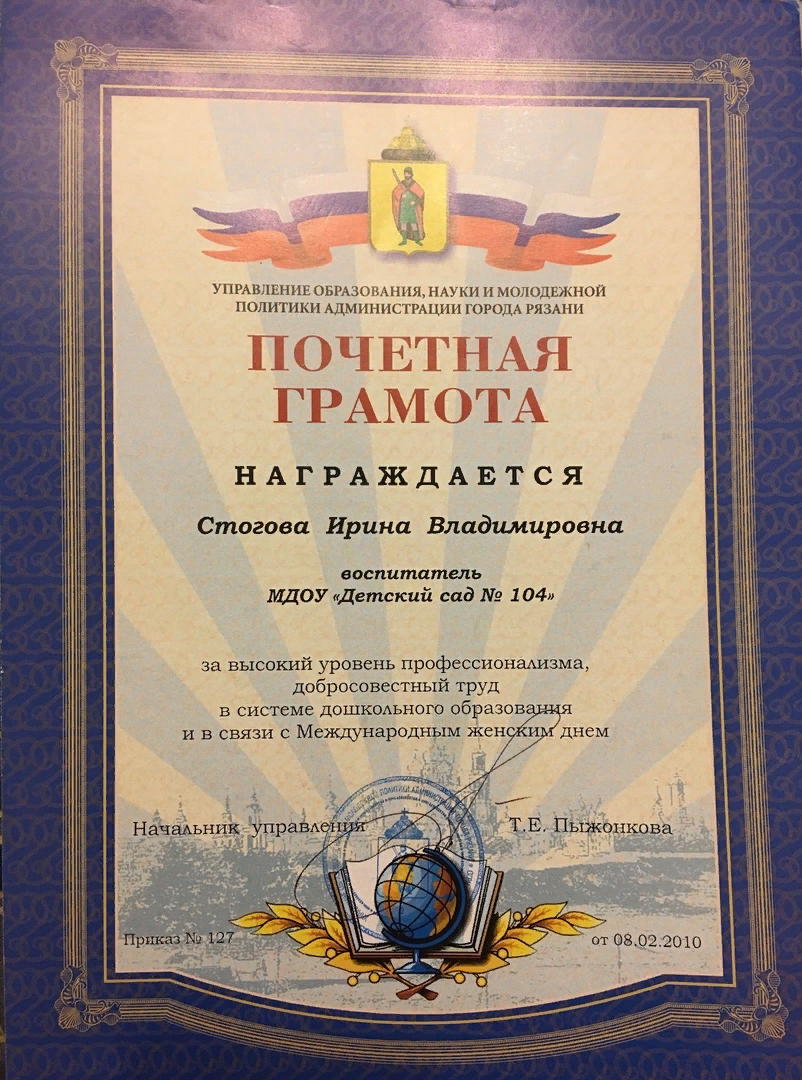 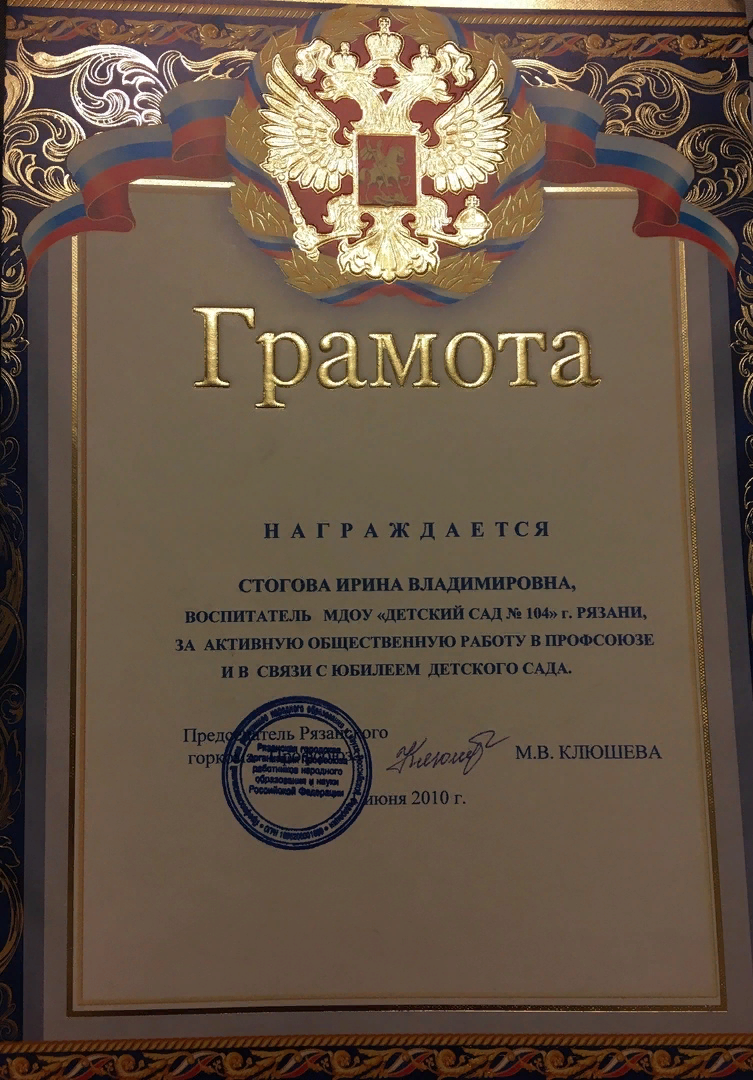 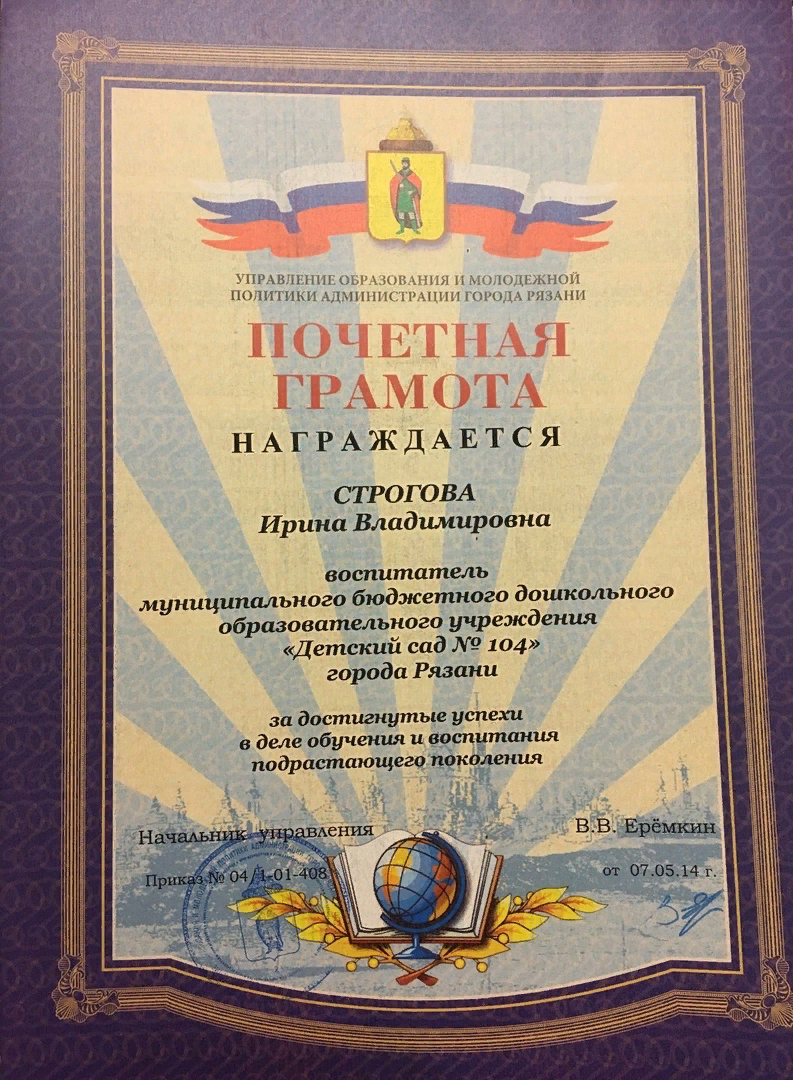 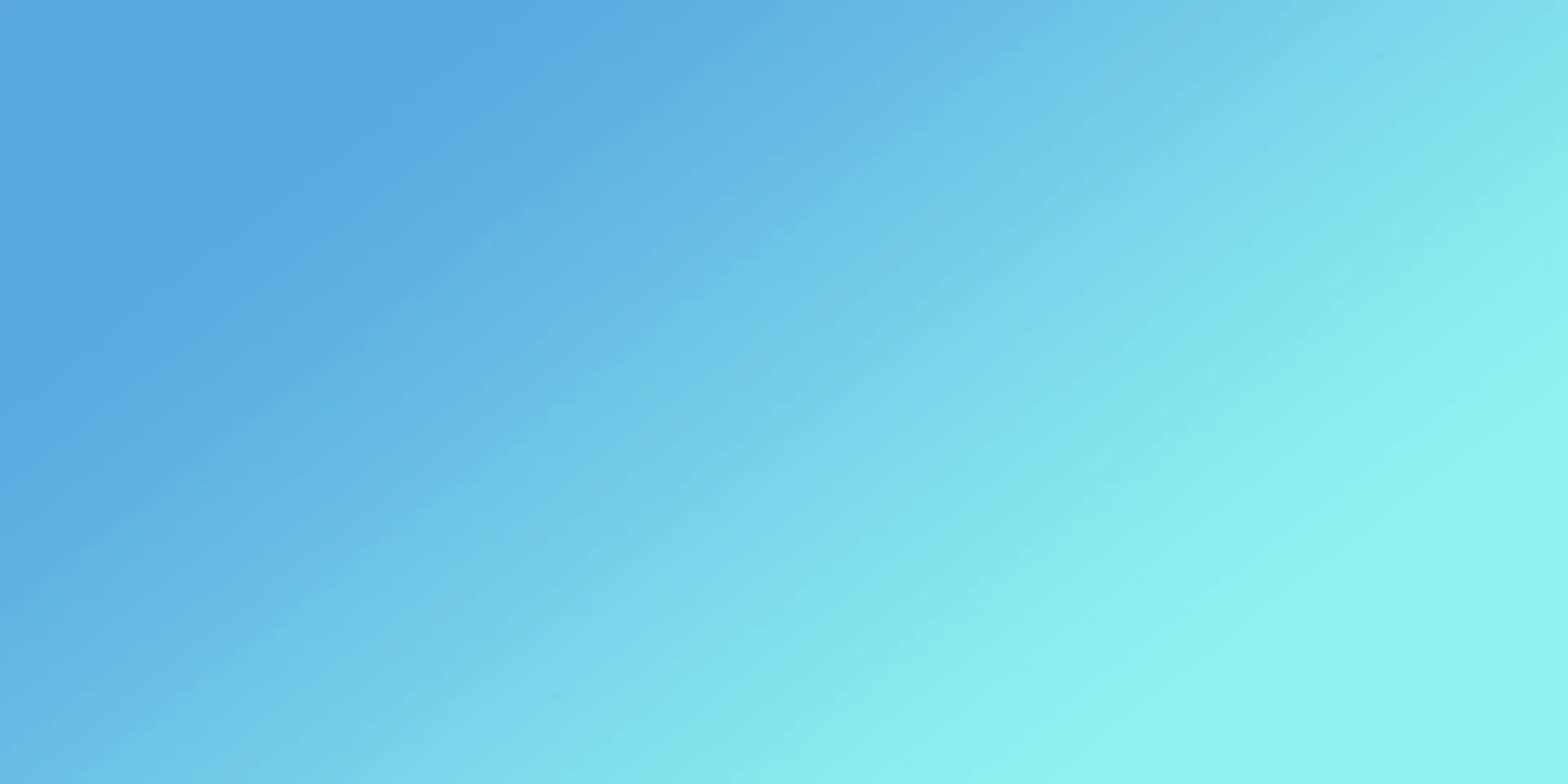 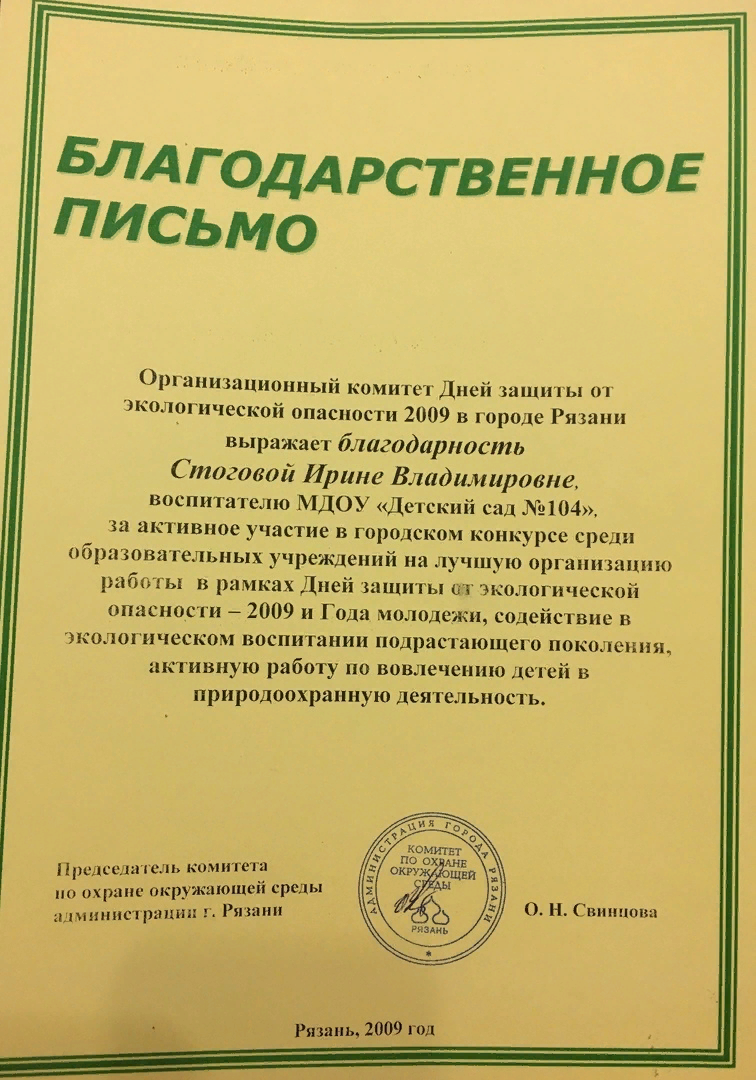 Профессиональные конкурсы
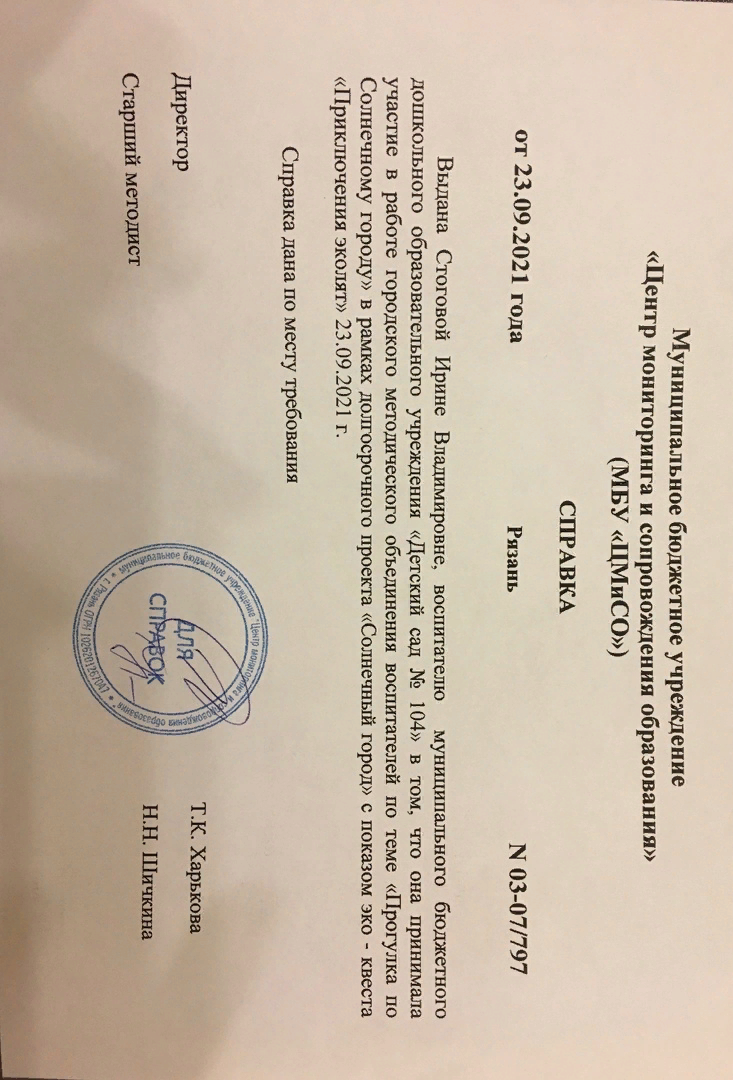 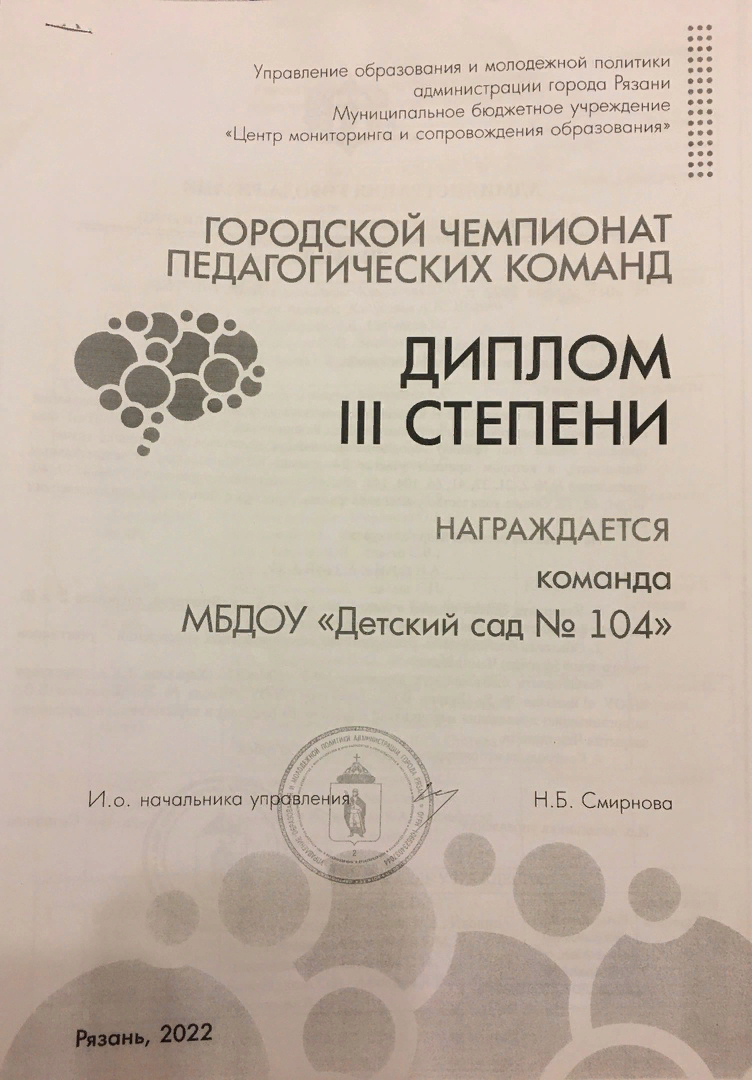 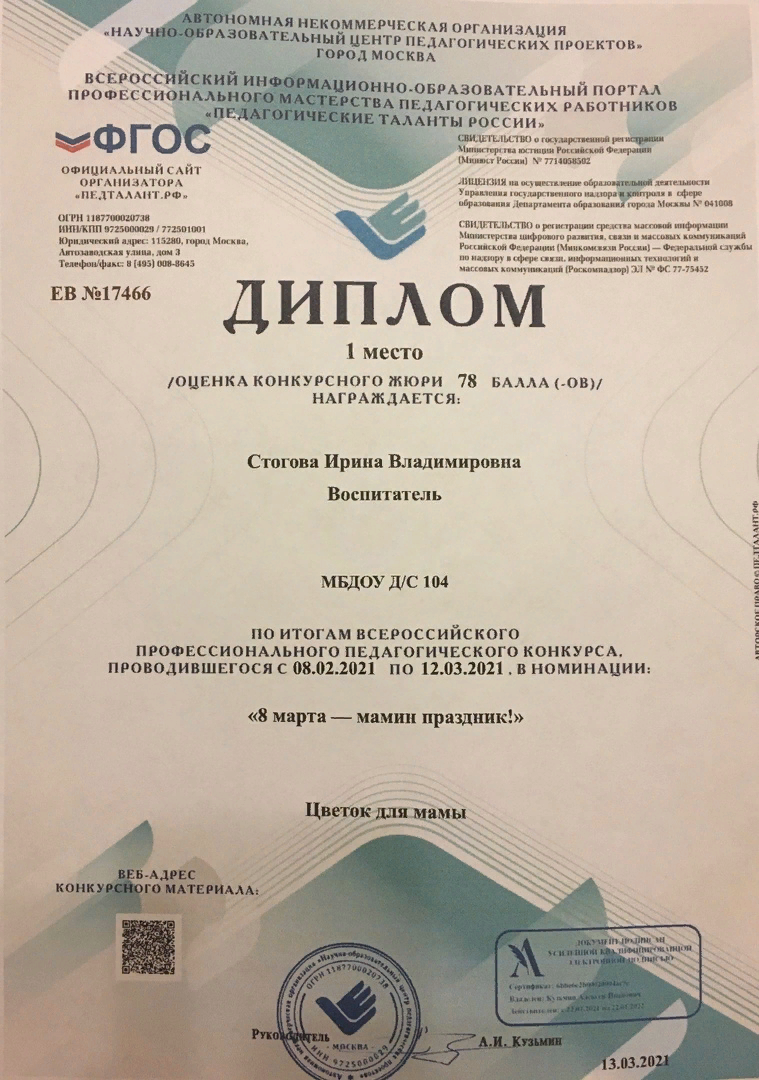 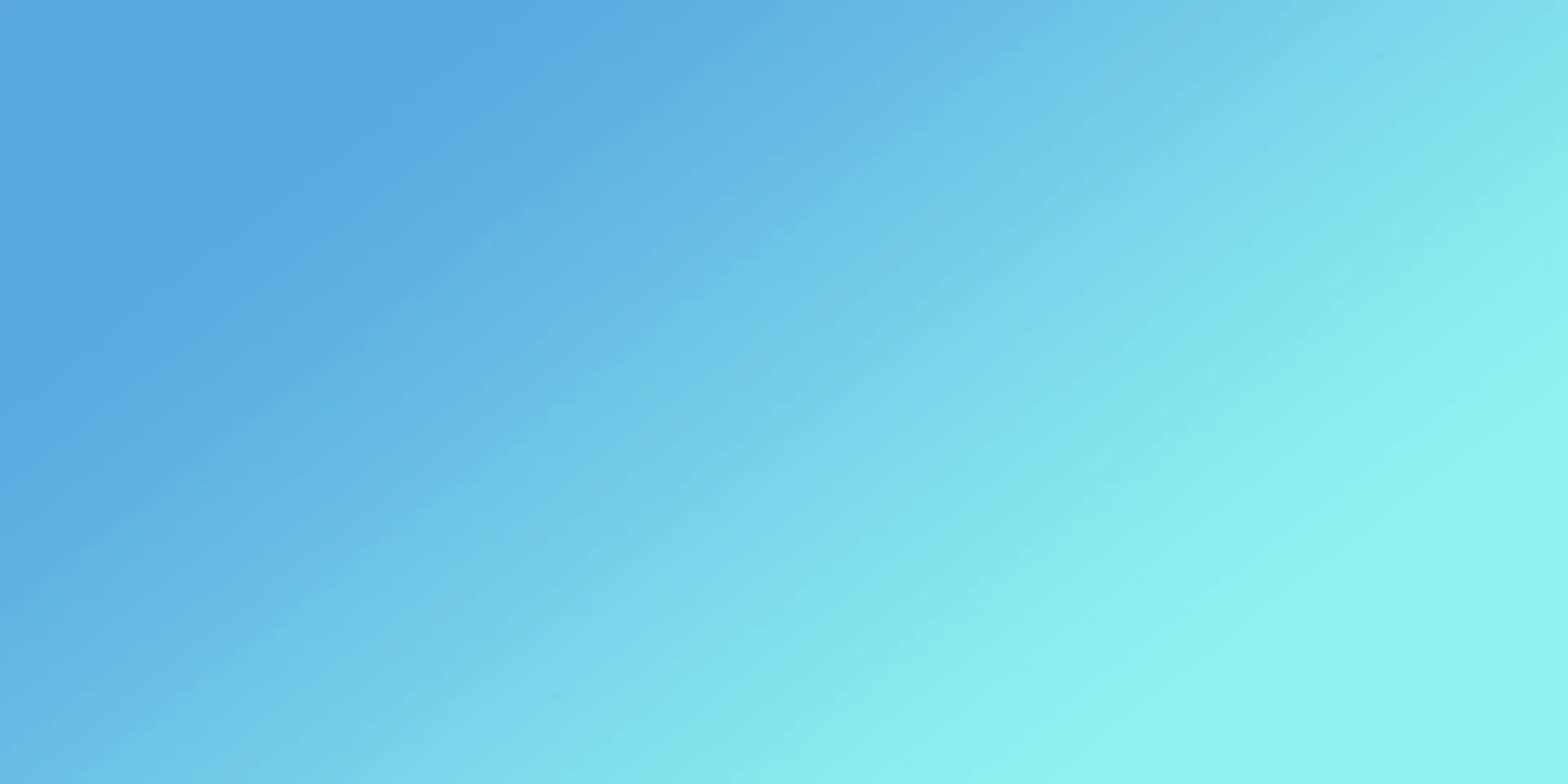 Участие в городских акциях
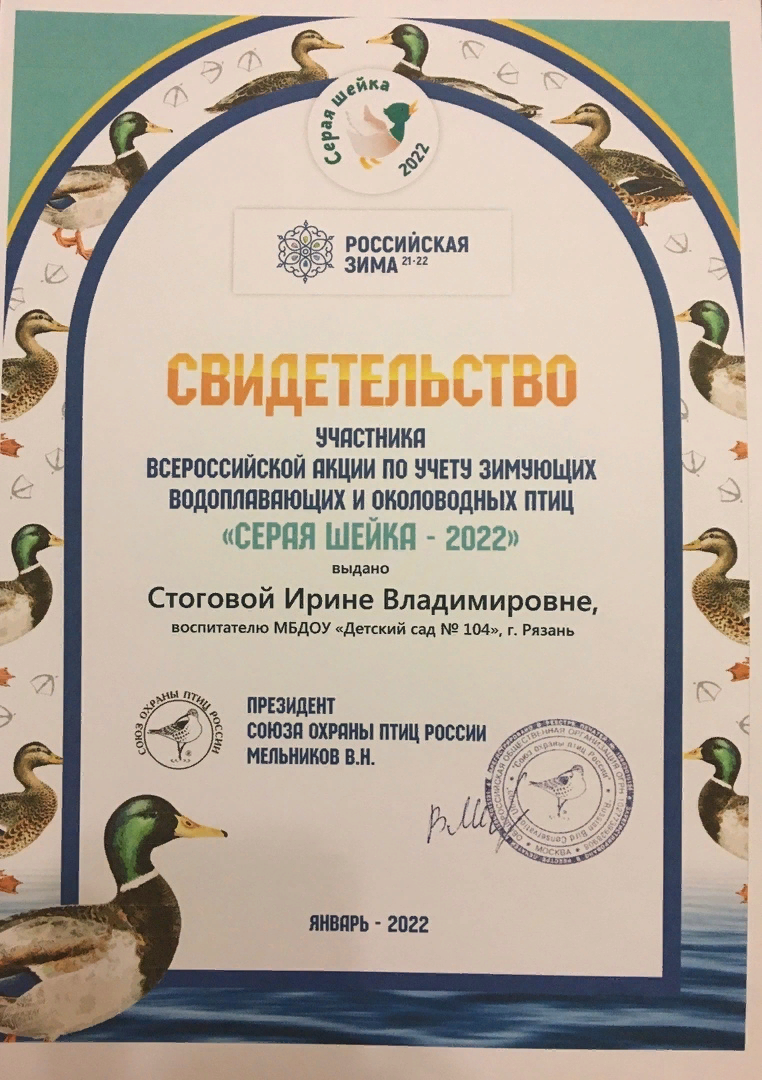 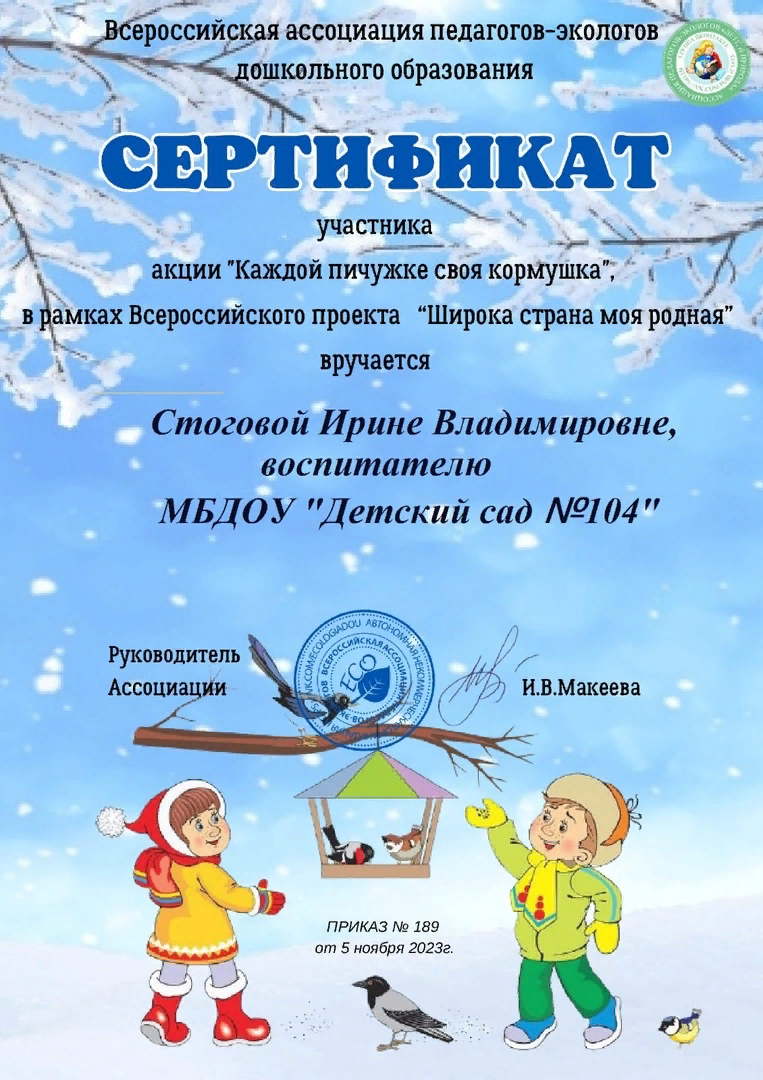 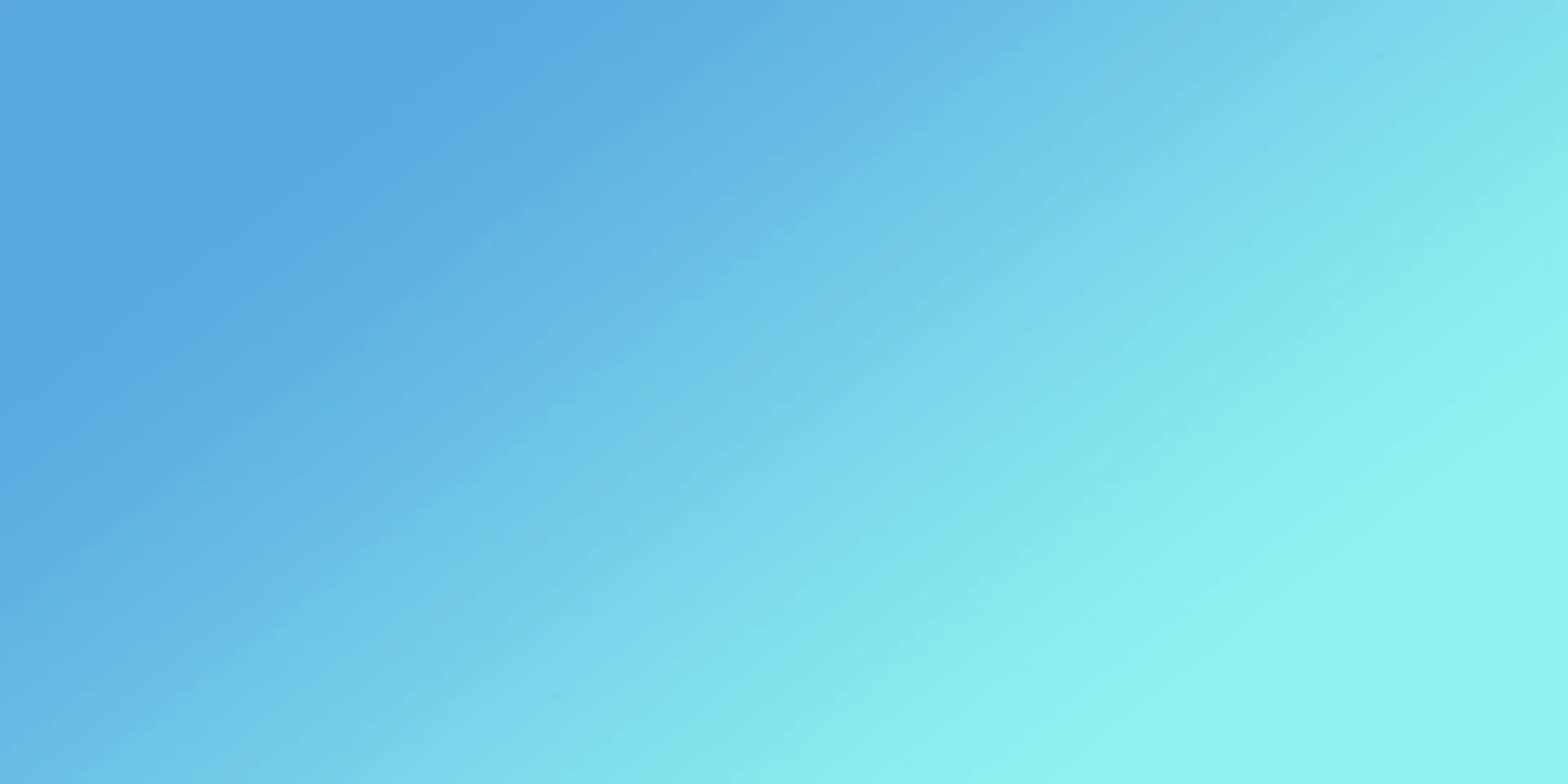 Участие детей в конкурсах, выставках, фестивалях
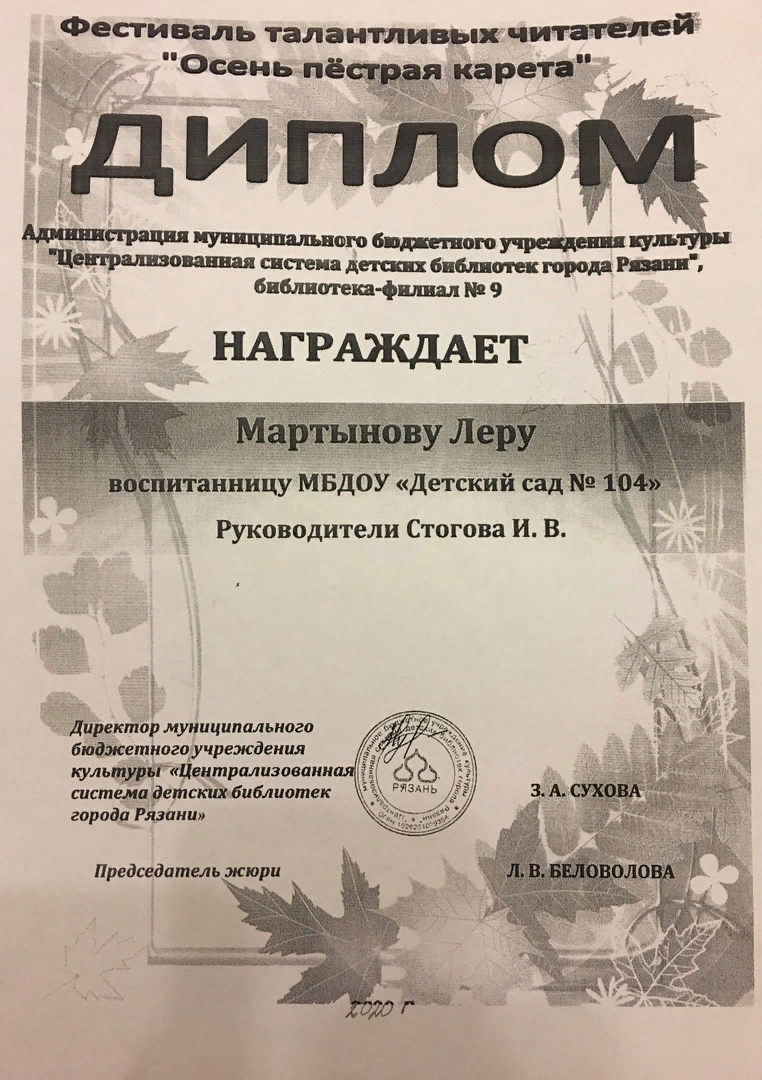 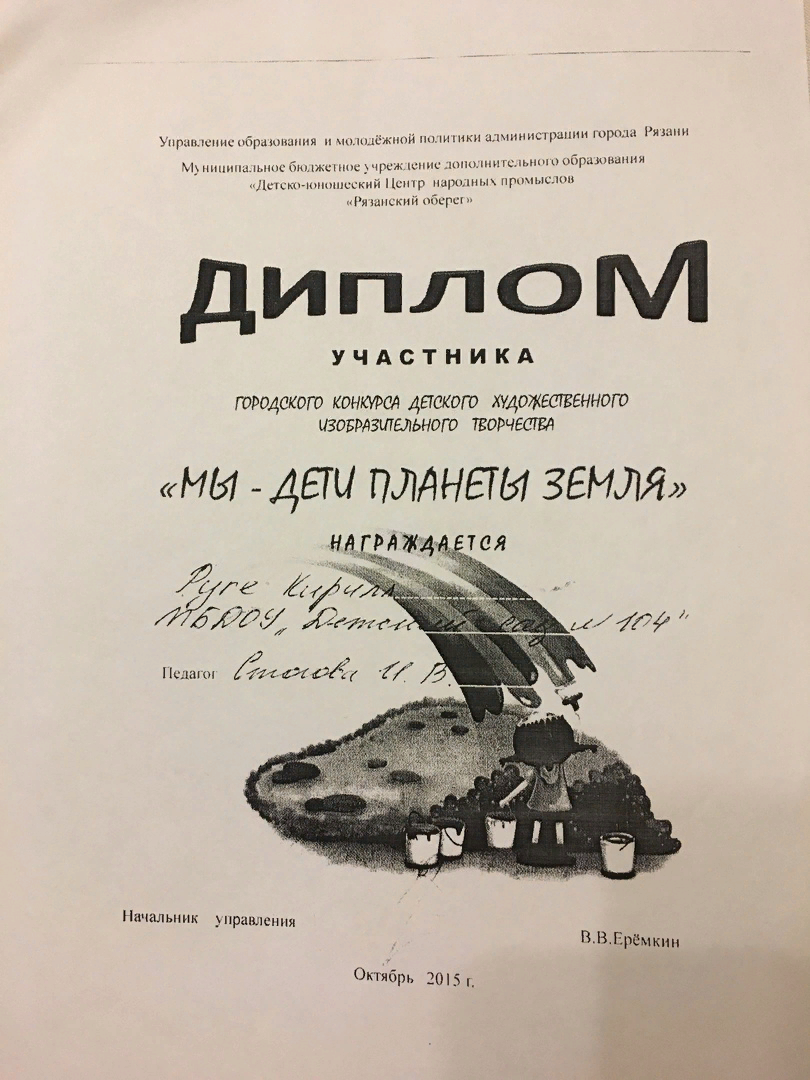 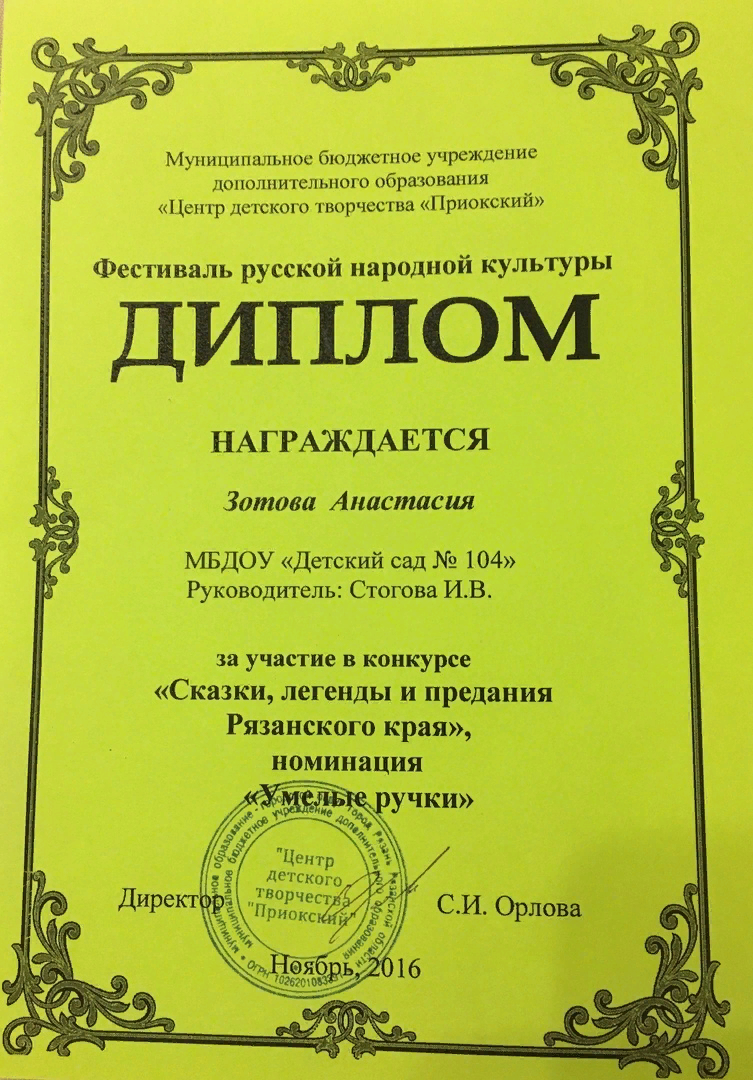 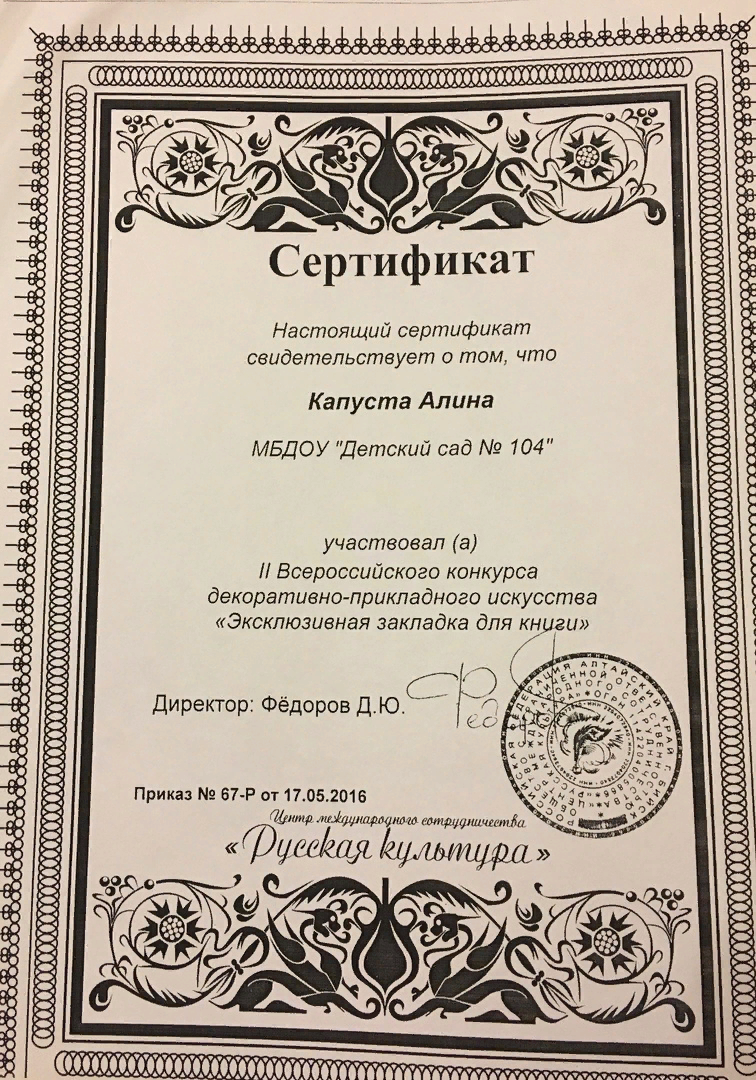 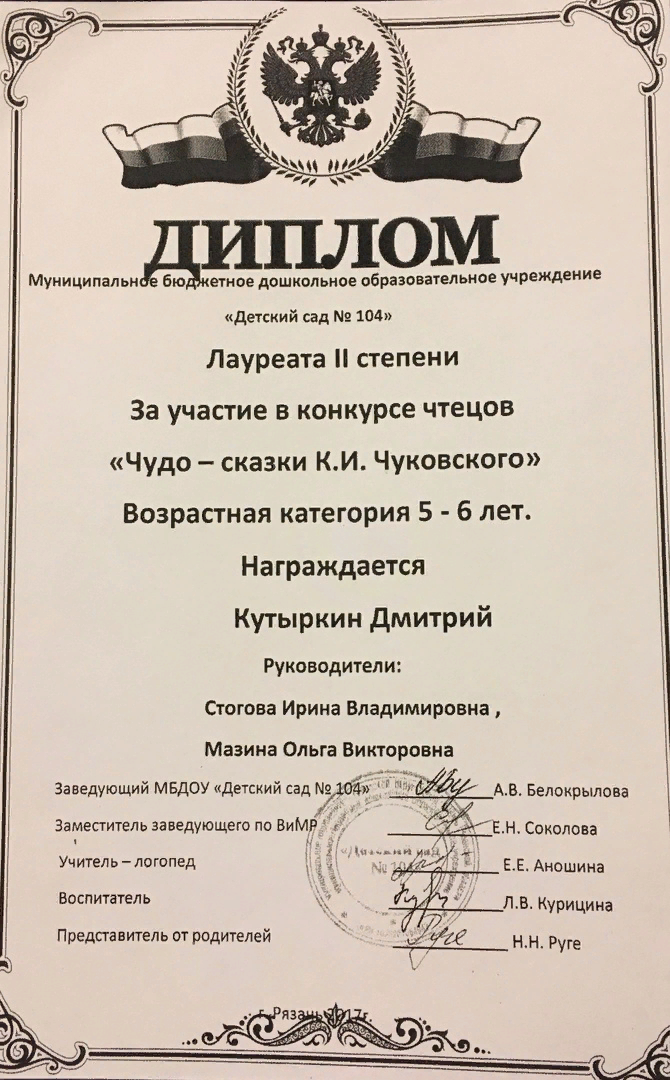 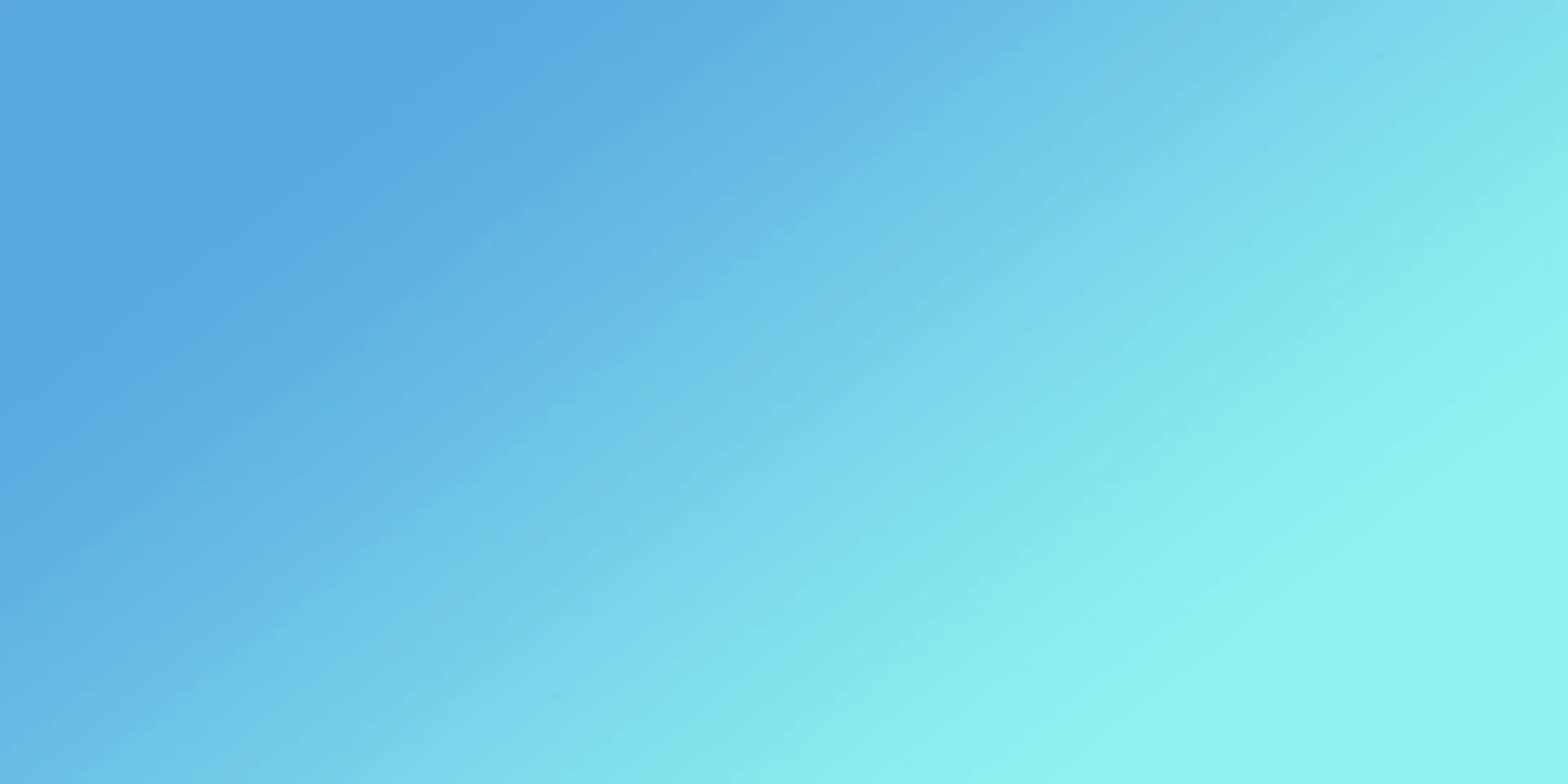 Благодарности от родителей
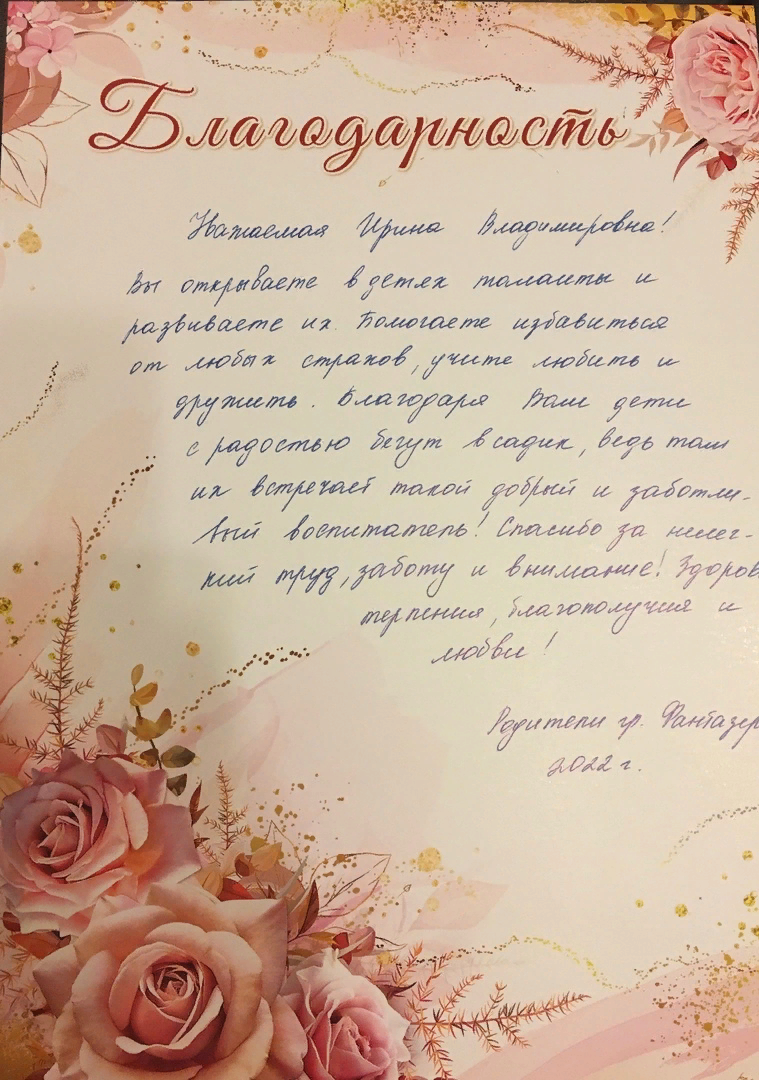 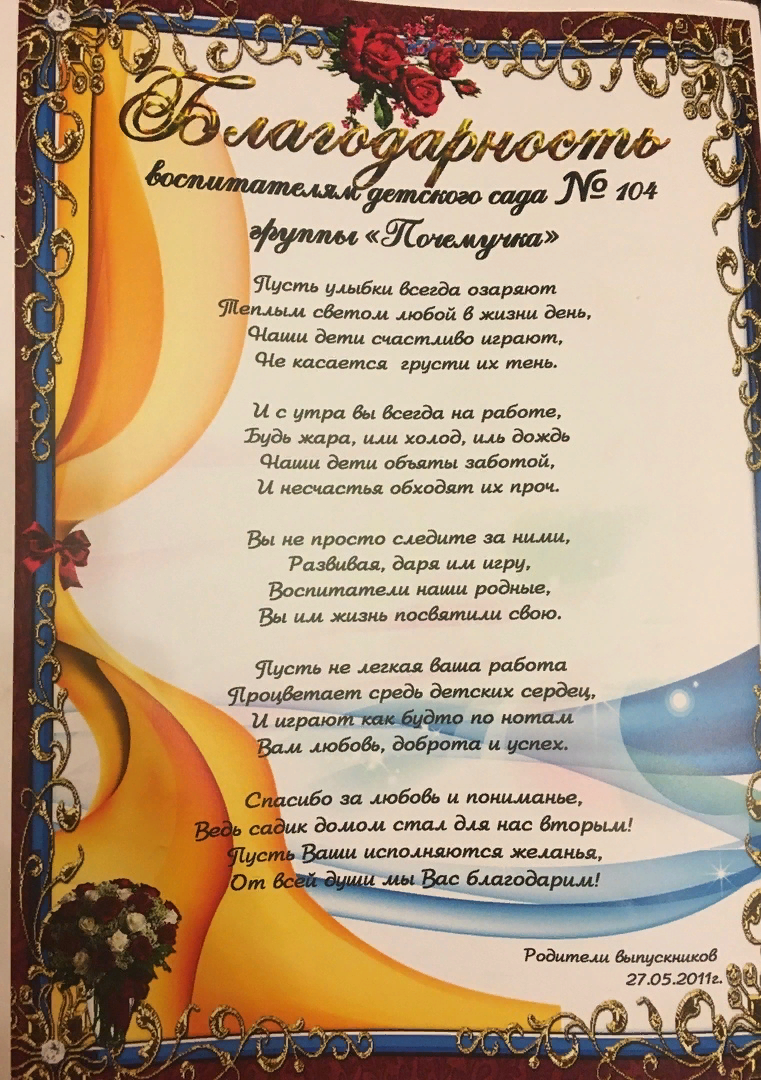 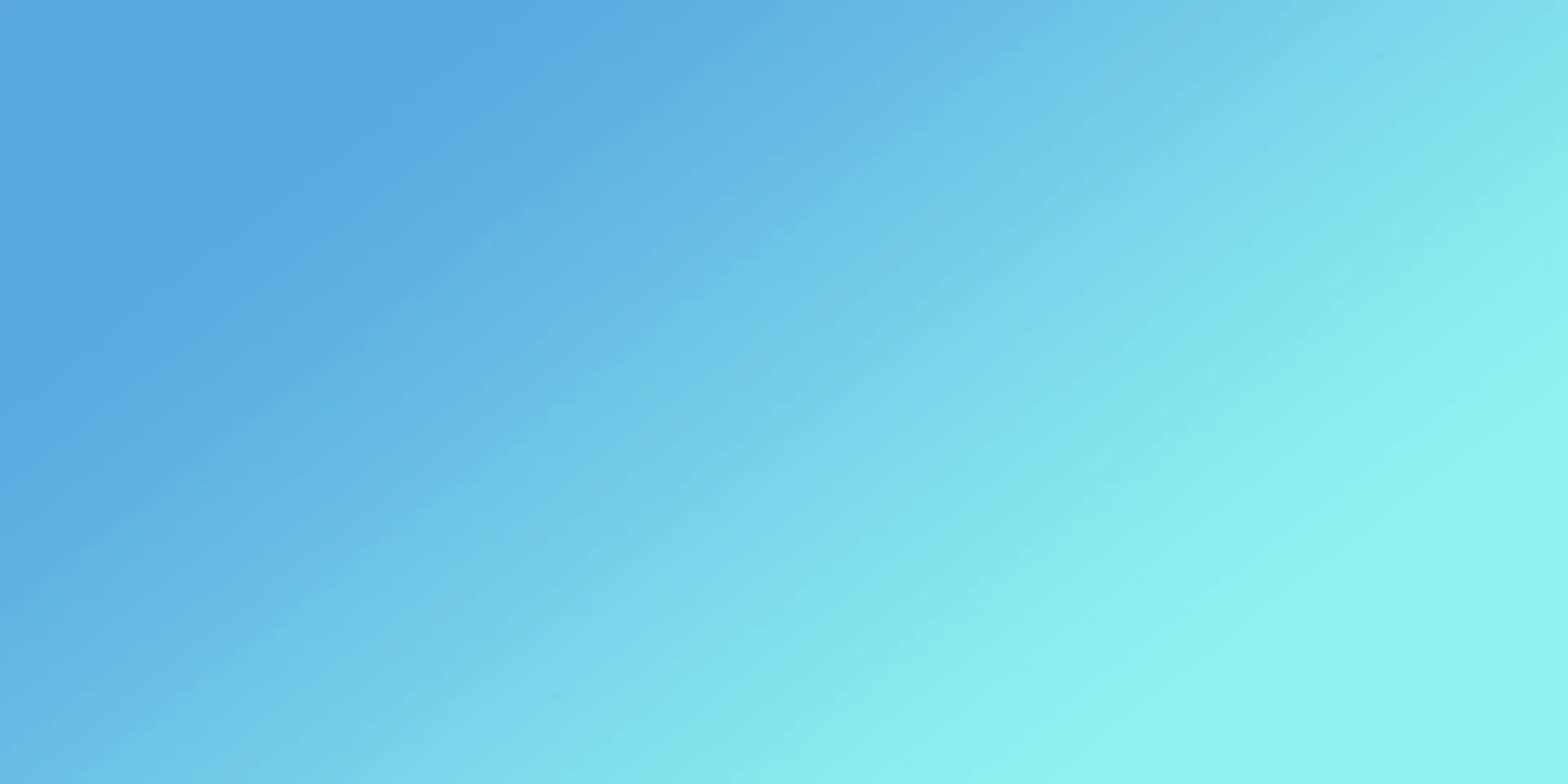 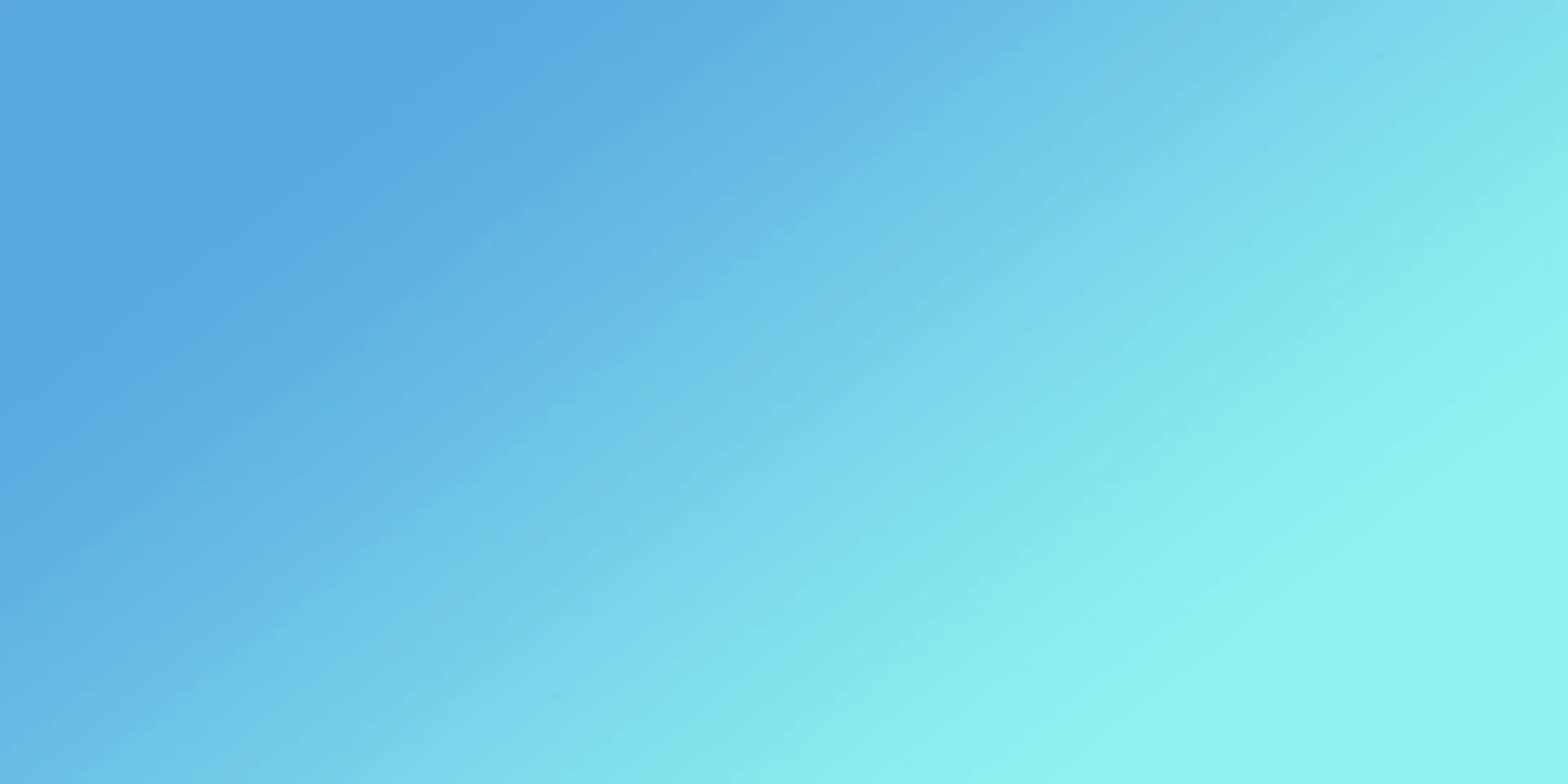 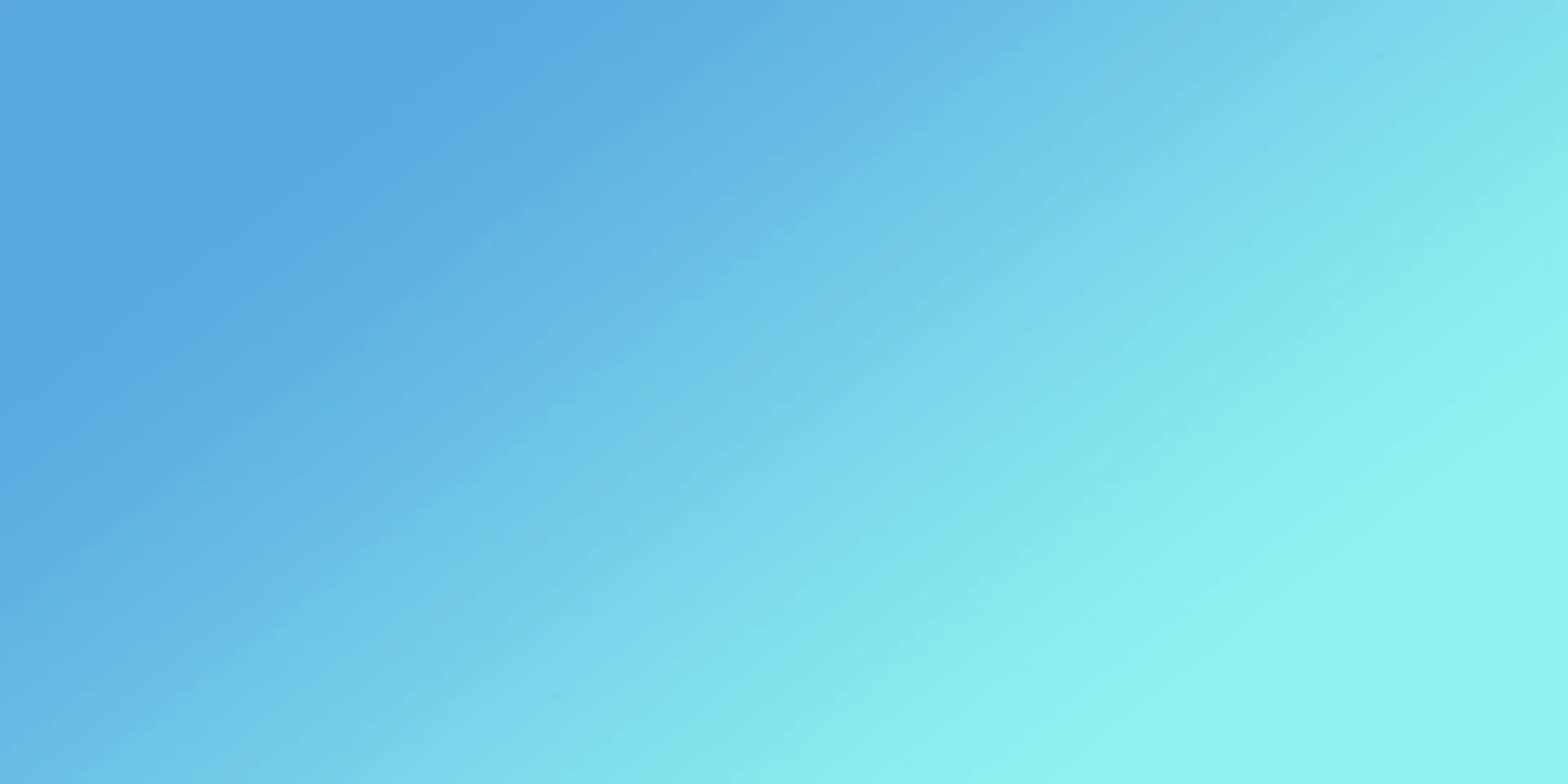 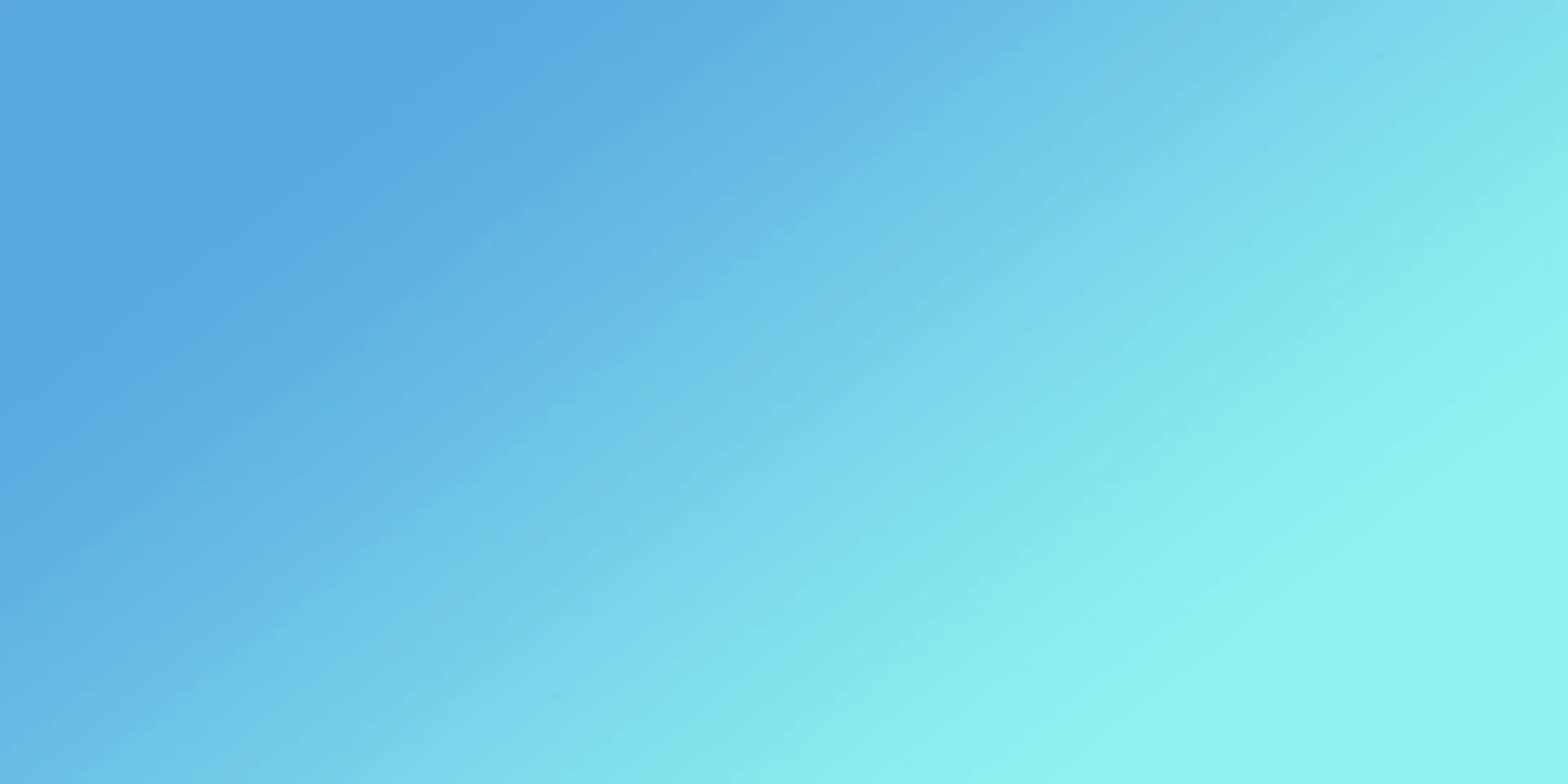 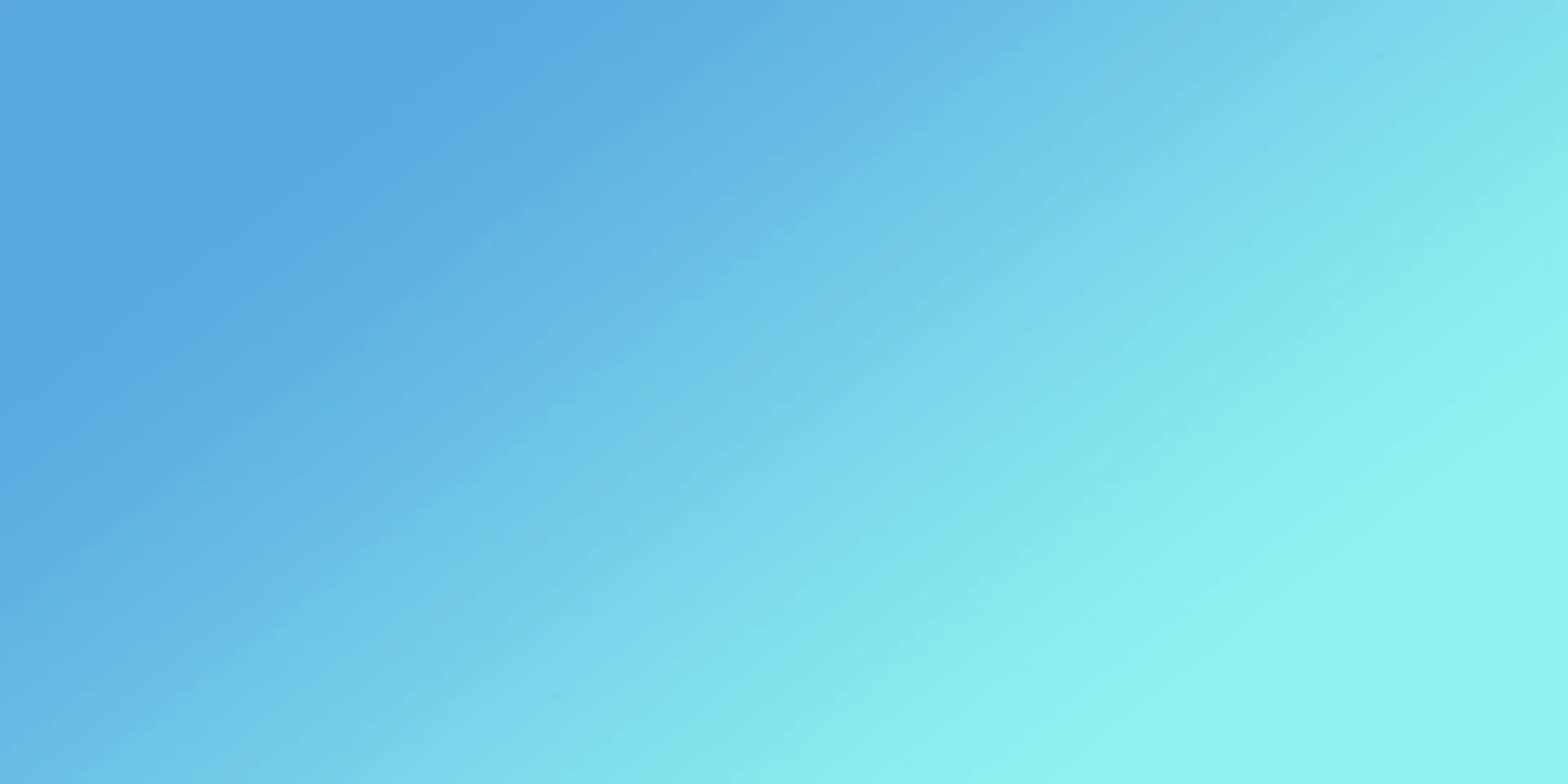